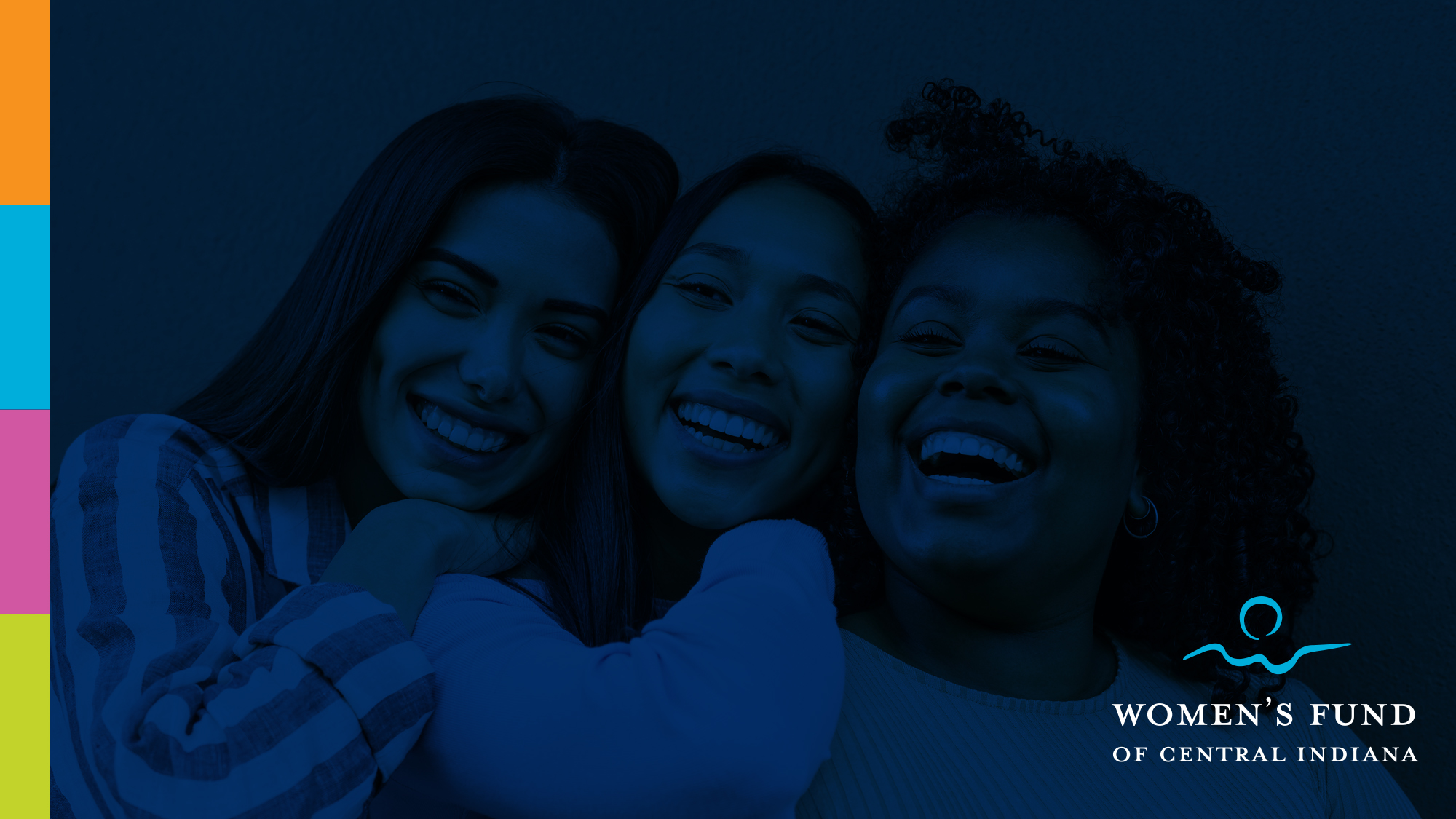 2025 Annual Grant Round Information Session

April 9, 2025

Please put questions in the Q&A
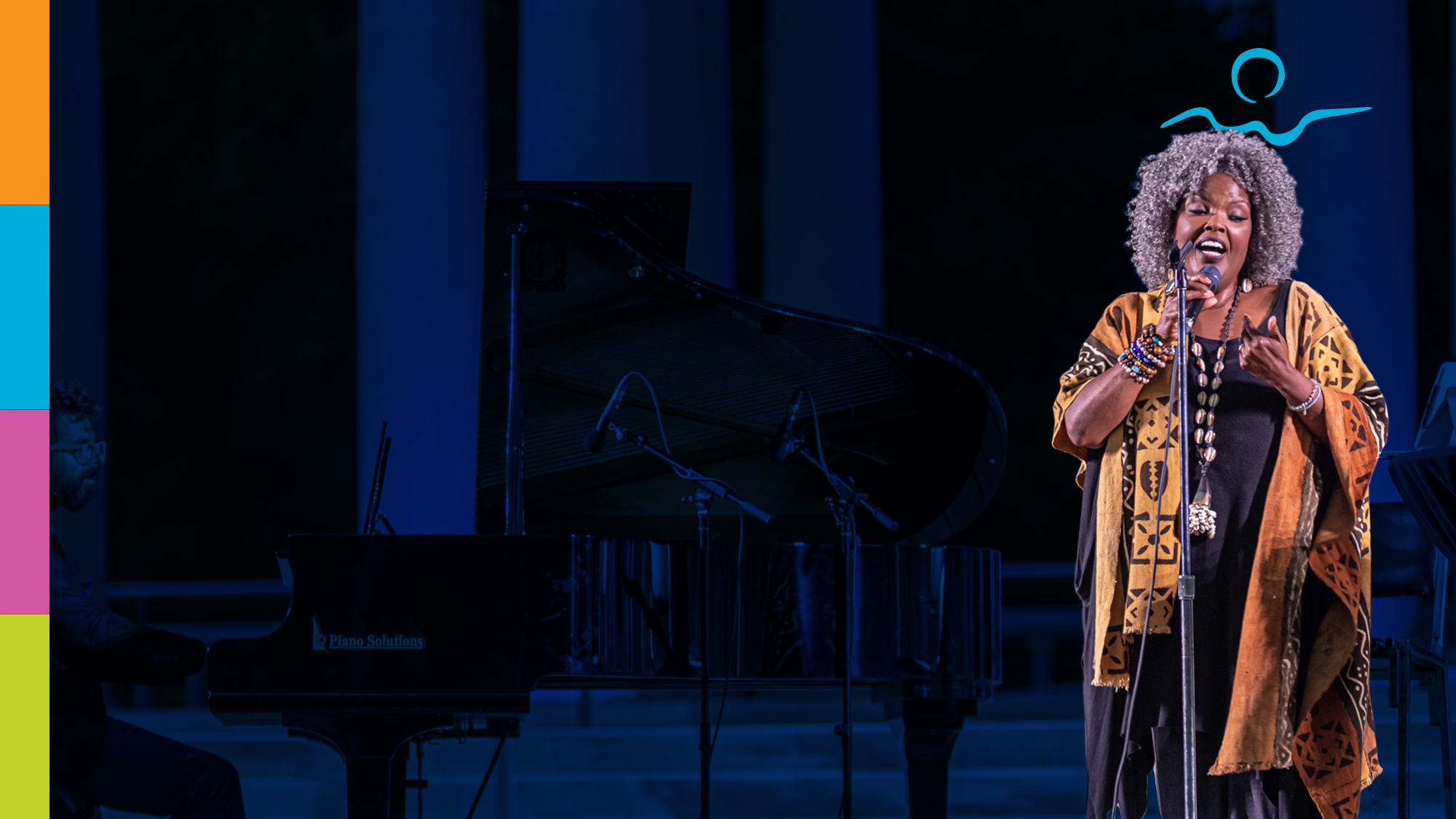 Agenda
Welcome
Application Parameters
Q&A
Women’s Fund Updates
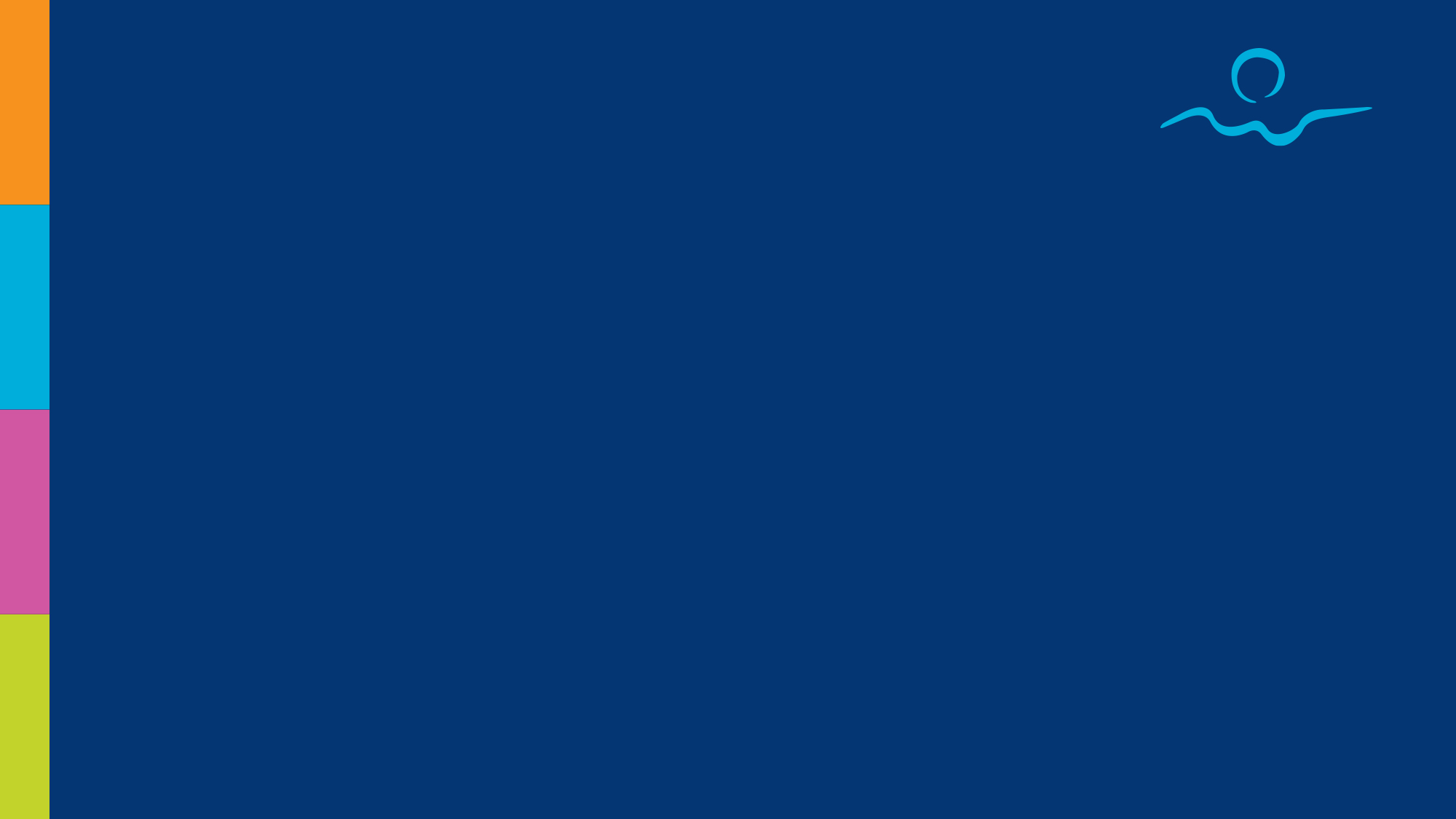 Our Mission
Women’s Fund of Central Indiana envisions an Indiana where all who identify as women and girls exercise full power to decide how to live their lives. We answer the call of community by investing in systems change, advocating for women’s rights, and building collective power for women and girls.  
​
We execute this mission by funding organizations, galvanizing philanthropic networks, fighting for policy change, and providing data-informed resources for Indiana.
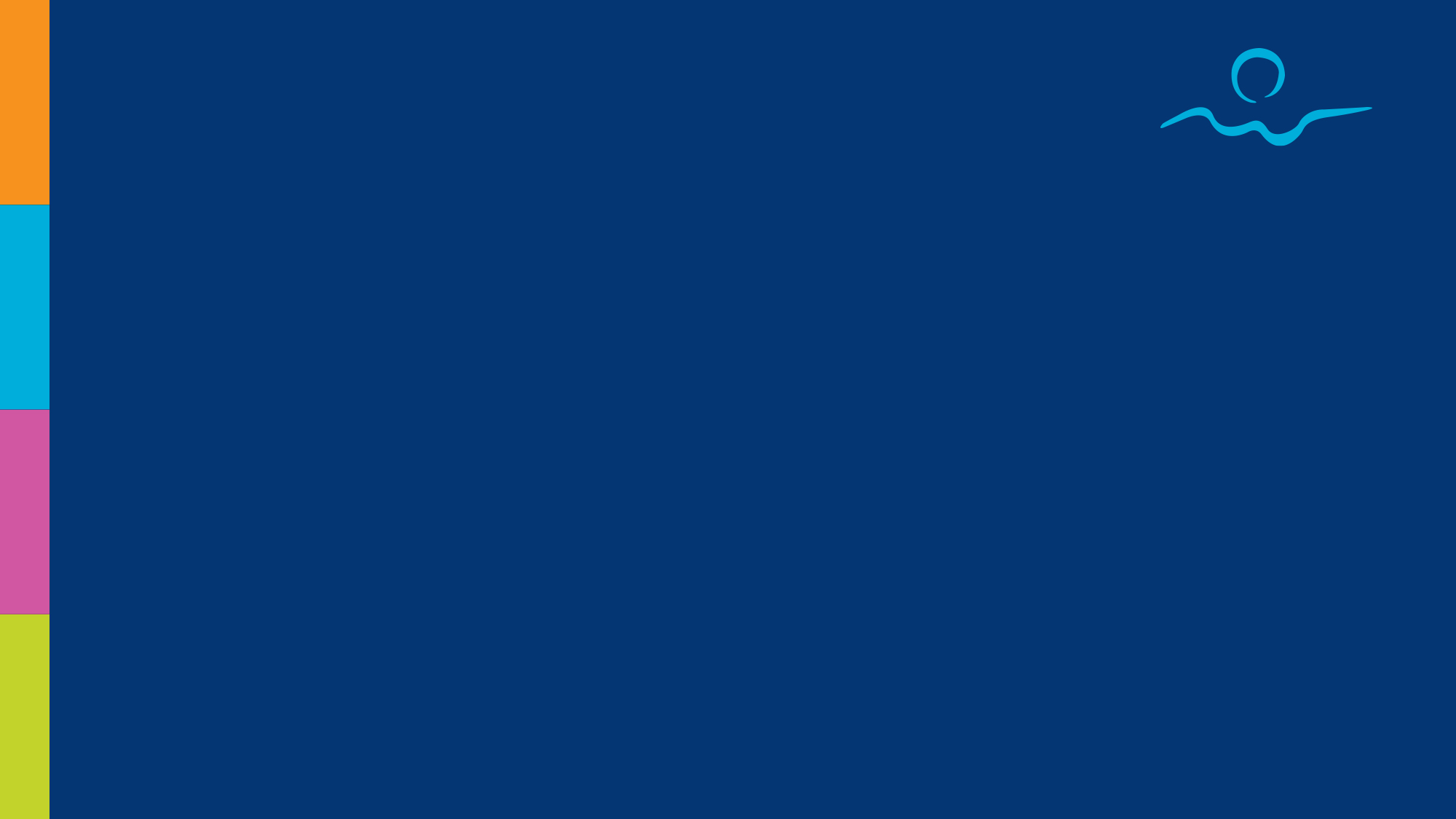 Application Parameters
8 county Central Indiana area
Particularly interested in:
Breaking negative cycles and supporting economic stability and upward mobility
Health for women and girls, with specific emphasis on reproductive health, infant and maternal mortality and mental health 
Girls’ programming - asset-based and demonstrated impact
Small, grassroots organizations with revenues <$250,000 led by and serve women/girls of color
Organizations whose mission is women/girls can apply for operating support. Others can apply for project/program support.
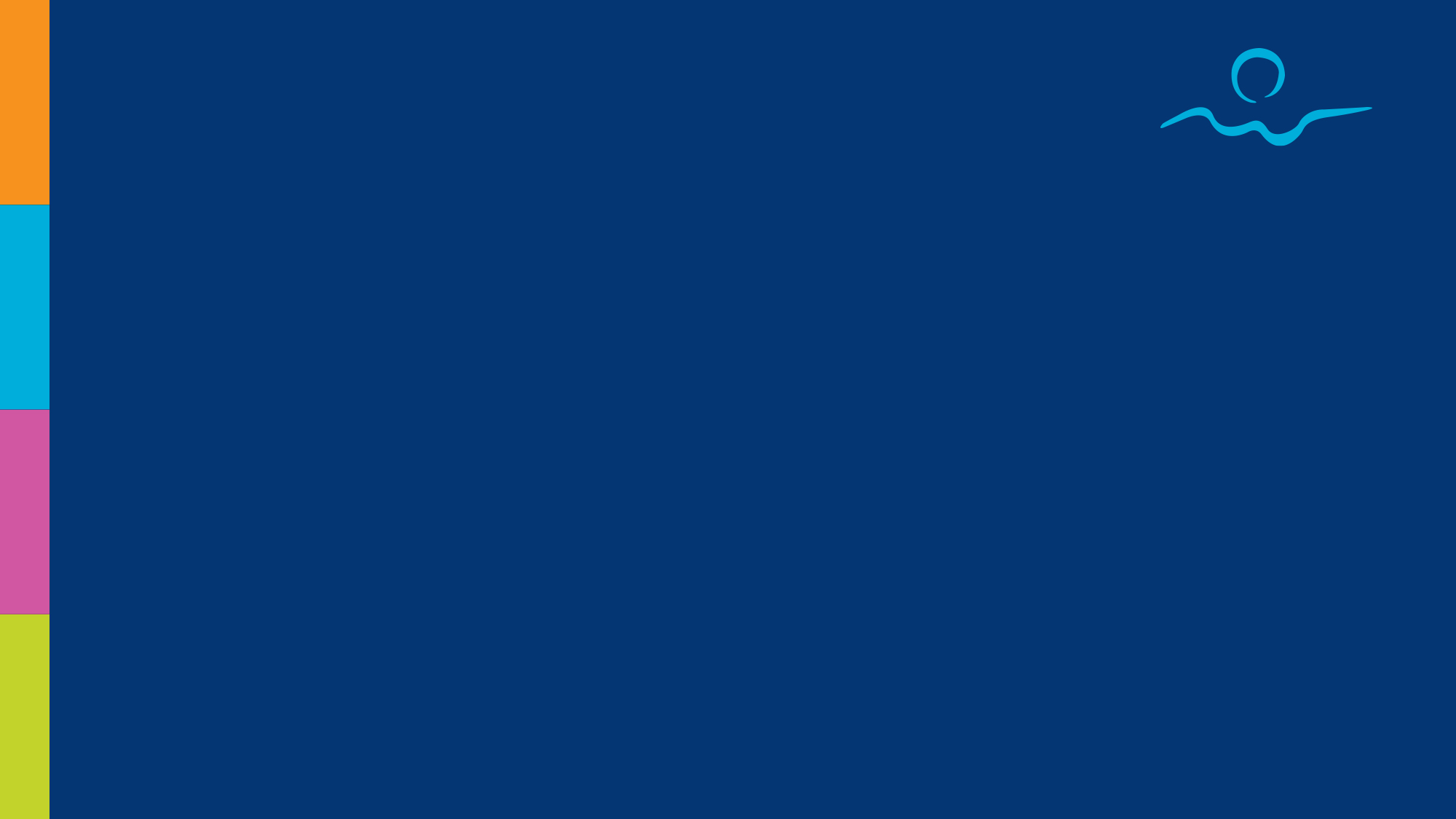 Application Parameters
Gender-specific efforts
2024 Women’s Fund grantees are NOT eligible to apply unless organizational revenues were less than $250,000. 
2025 Women in Health Collaborative Fund grantees can apply.
Maximum request: $25,000. 
Only fund 501(c)(3) not-for-profit organizations.
Organizations that do not have 501(c)(3) status may be able to use a fiscal sponsor. Contact Julie Koegel at juliek@womensfund.org to discuss.
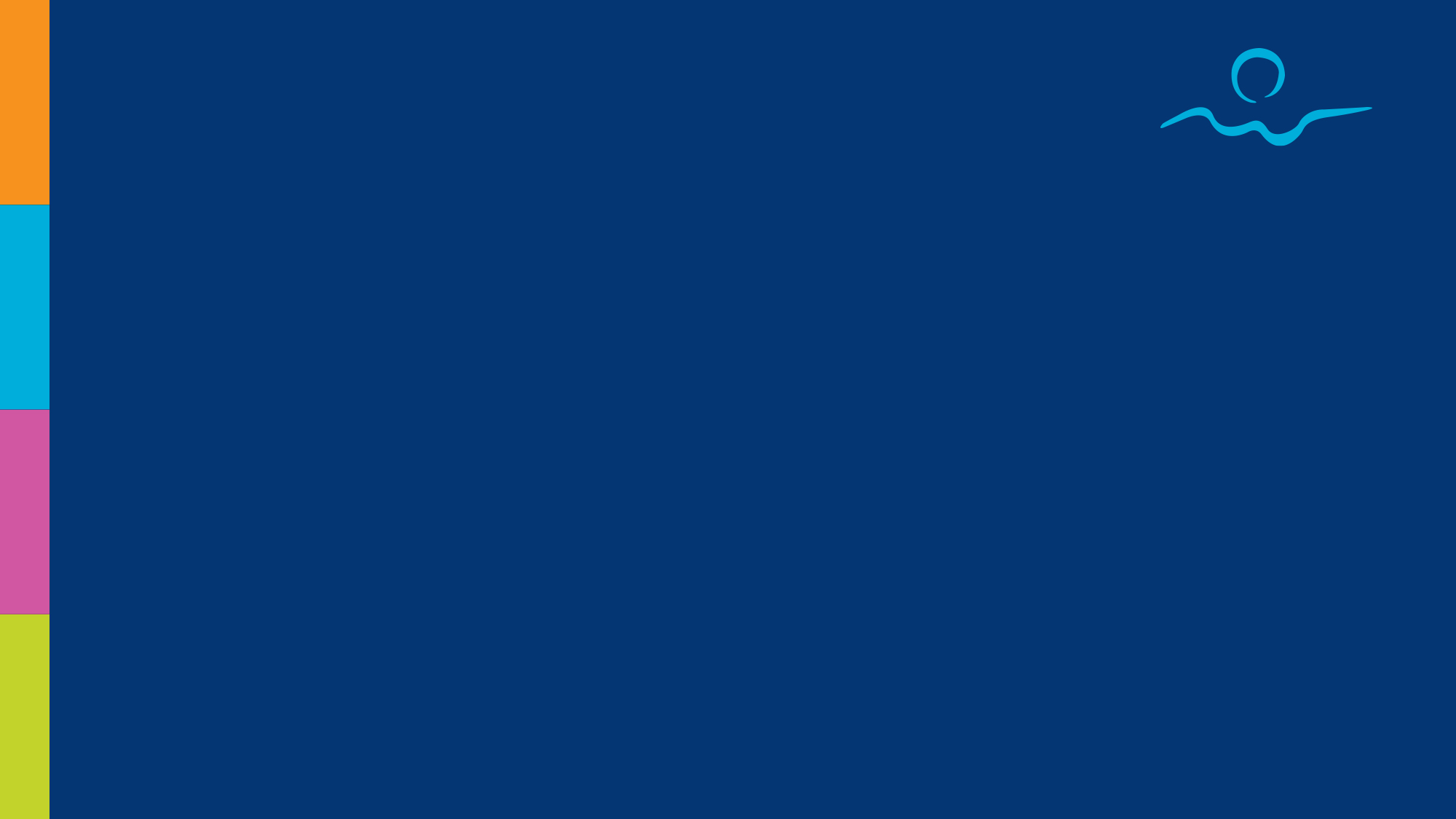 Application Parameters
Do not fund programs that include prayer, the promotion of religion, religious preferences, objectives, education, and/or training.  
Includes distribution of materials/items that contain religious messages/verses.  
If organization’s mission statement is religious in nature, you must describe the role that mission and presence have in the grant activities for which you are seeking Women’s Fund support and your organization is eligible to apply for programmatic (not operating) support.
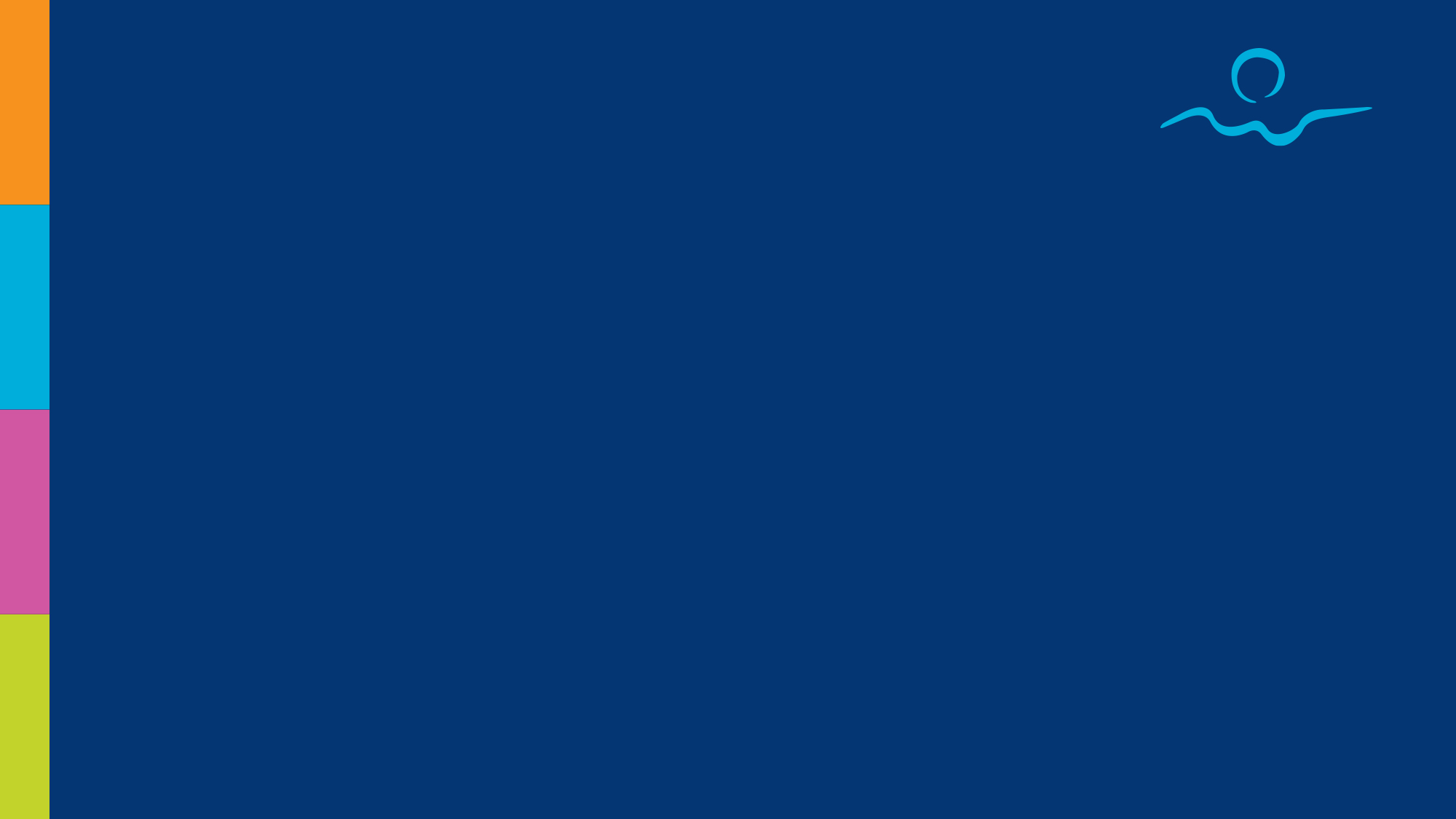 Timeline
Application open April 1-30 at 4:00 in CICF grants portal

Notification of funding decisions by end of September.
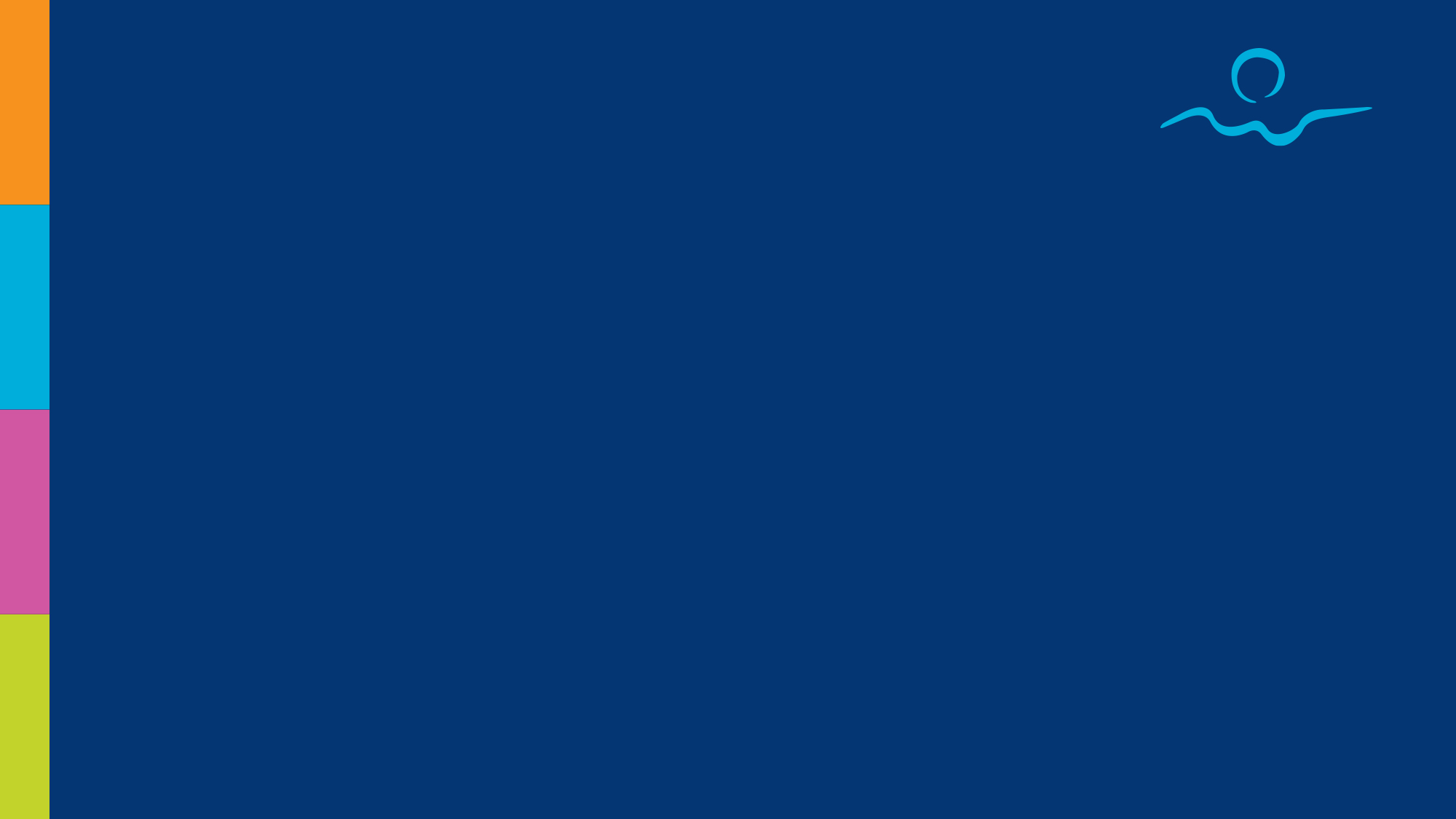 Submission Instructions
Submit application through CICF grants portal. 
Can start application and finish later. Once submitted, no changes can be made.  
Can upload a 2-minute video. 
Must create/update organizational profile before completing the application. This can be done at any time.   
Review of draft applications – send no later than 4/24.
For technical/portal questions, contact grantsupport@cicf.org. 
For other questions contact Julie Koegel at juliek@womensfund.org or 317.696.1933.
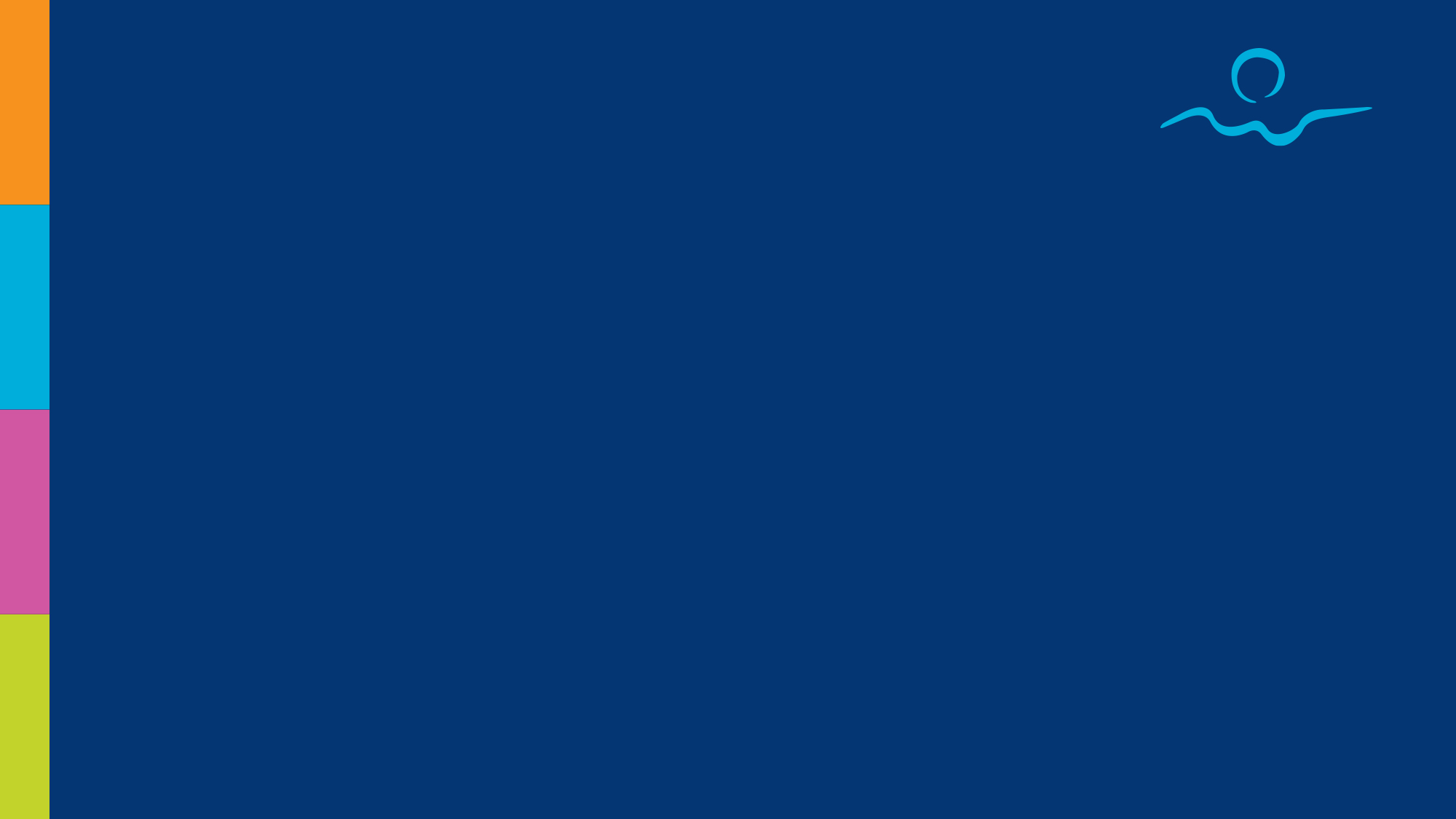 Q&A
What is the grant period?  10/1/25 – 9/30/2026

When is report due?  October 31, 2026 through grants portal

What were 2024 grant results?  $475,000 over 30 grants with average grant of $15,833

How much will be granted in 2025?  At least $700,000
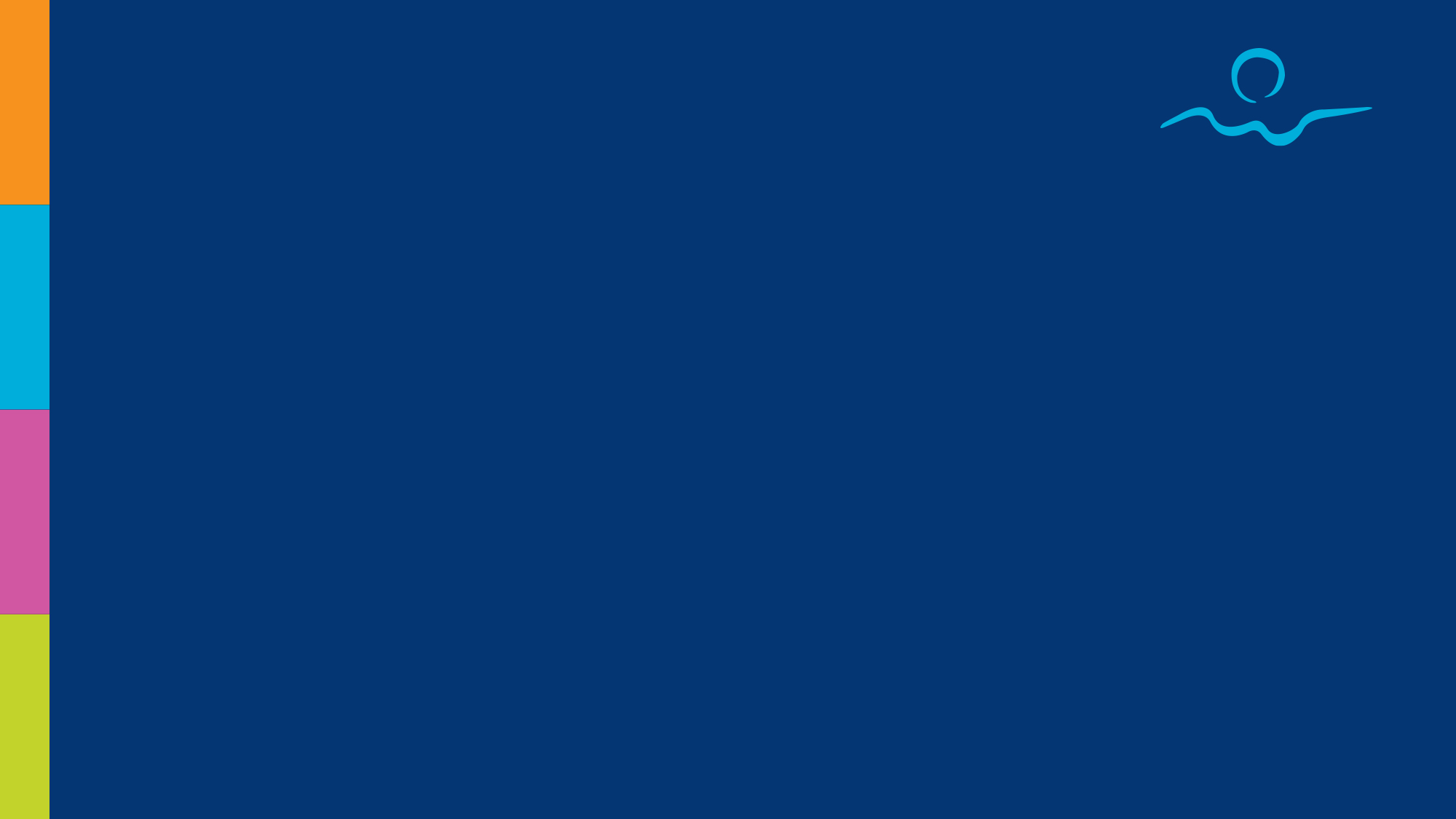 Q&A
Must board be at least 50% female?  Yes. However, if a fiscal agent will be used, please discuss this with Julie Koegel prior to application.  It is possible an exception will be made if the circumstances are very uncommon.  However, an application will be stronger if the board is at least 50% female.
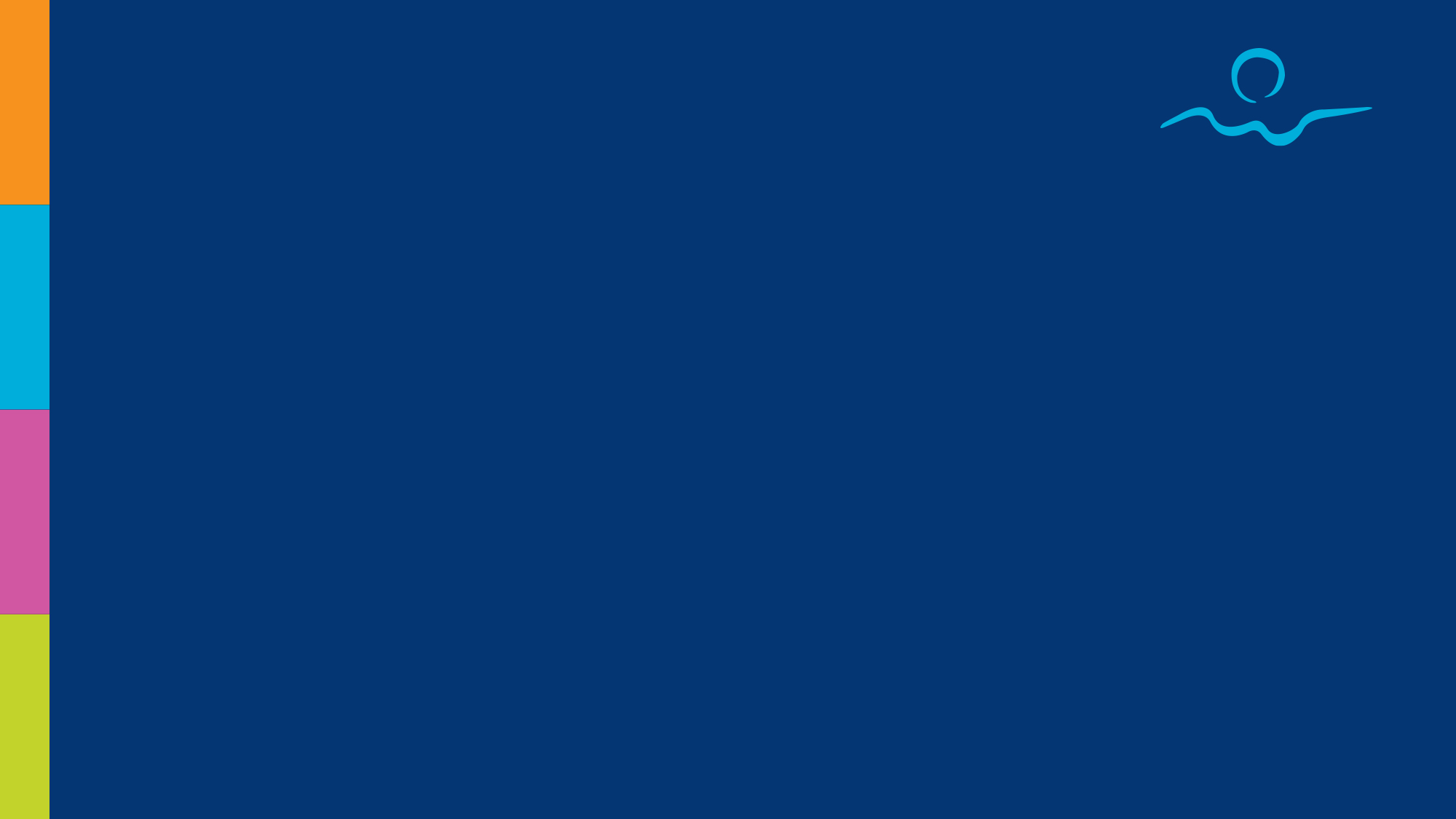 Q&A
Can an organization located outside of central Indiana apply?  Yes, if they serve central Indiana women/girls.  However, we are committed to honoring community voice.  Organizations with no central Indiana board members will not be as competitive.   

Can I apply if my organization serves males and females?  Yes, but the funding must be used for gender-specific programming only.
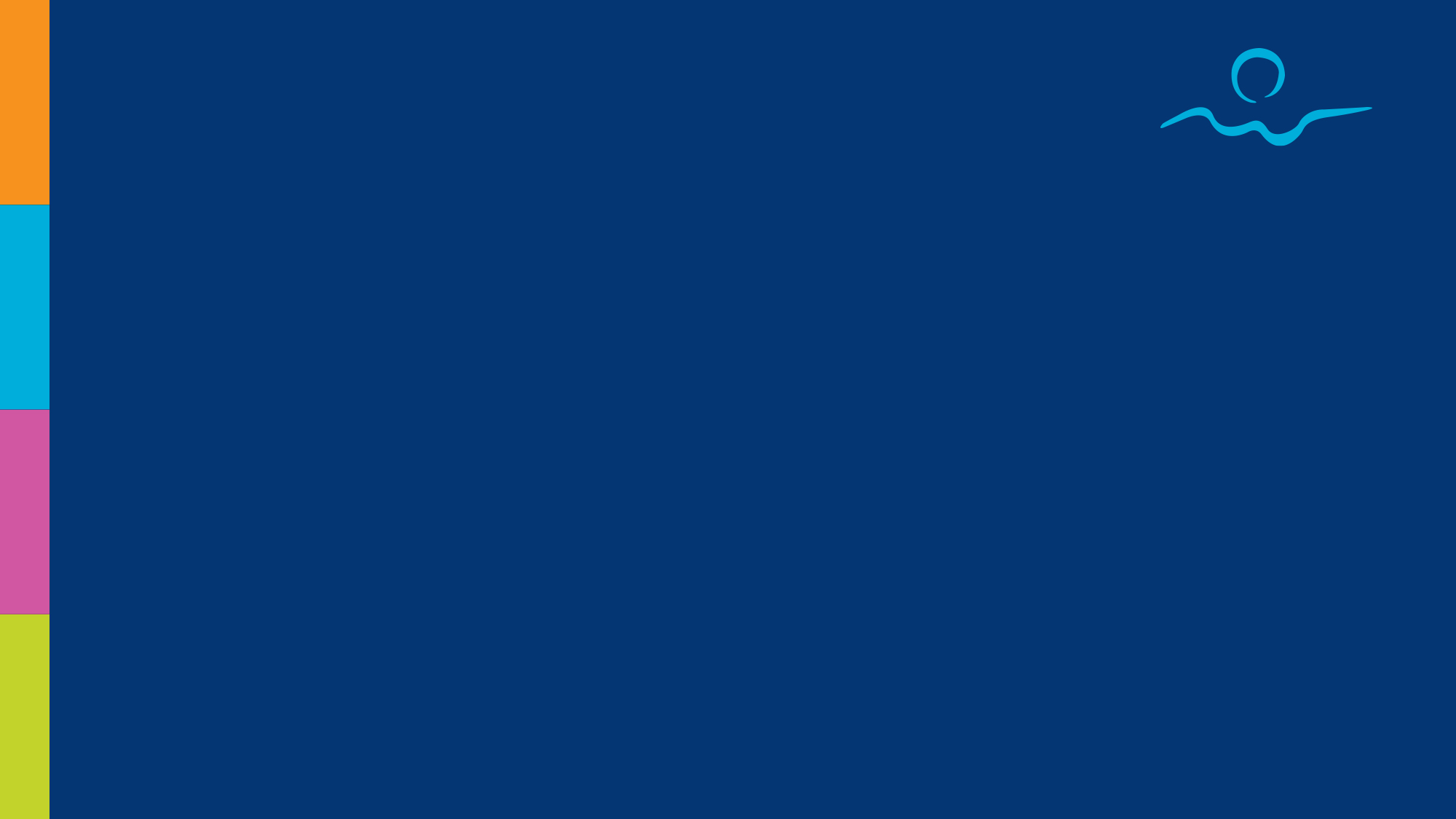 Q&A
How do I identify a fiscal sponsor?  It is the applicant’s responsibility to identify a 501(c)(3) organization to serve as fiscal sponsor.  There should be a good relationship and trust between the two organizations.  The organization profile will contain the fiscal sponsor’s information and the grant will be given to the fiscal sponsor.
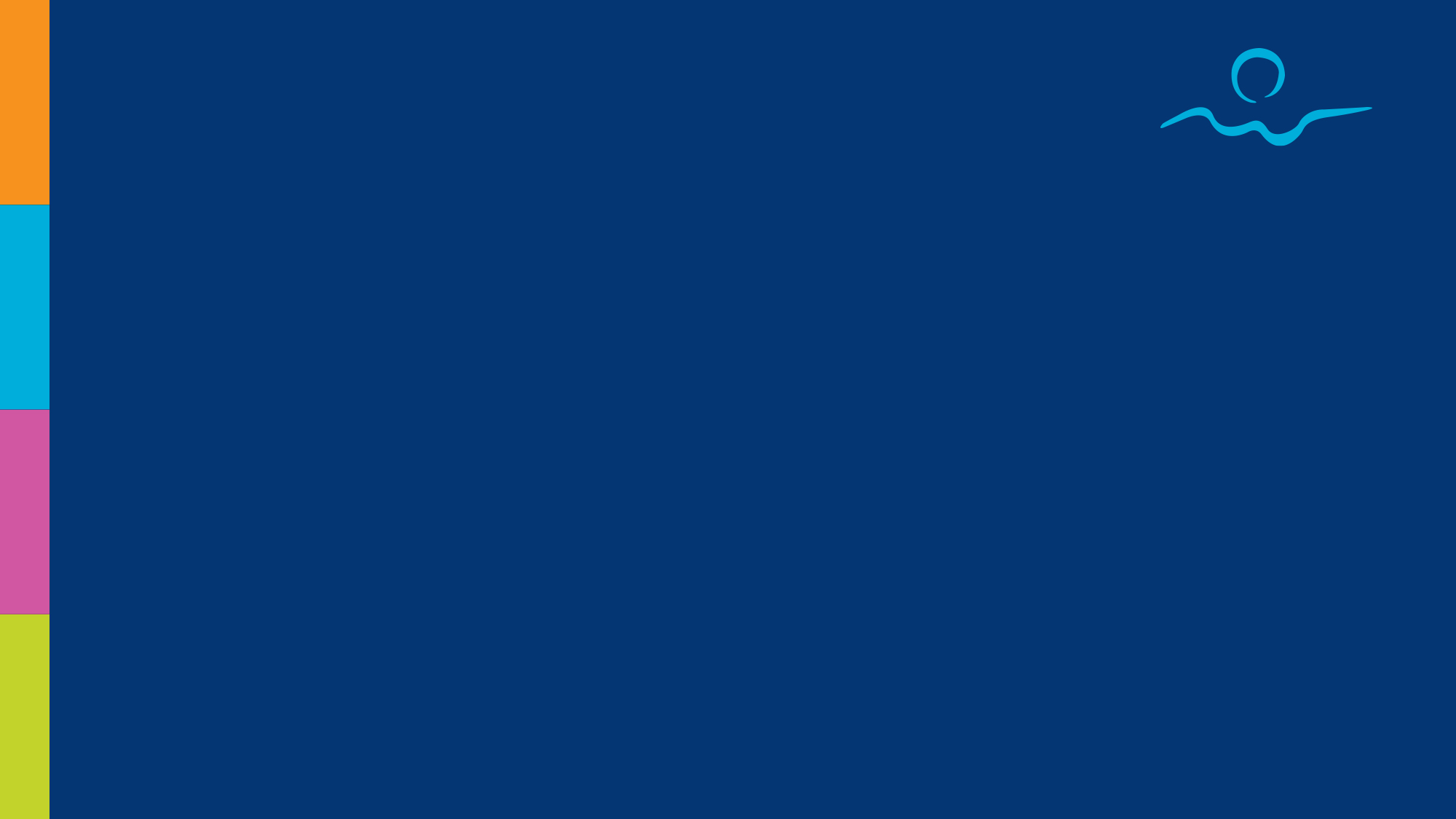 Q&A
If my organization’s budget is >$250,000, can I still apply?  Absolutely.  Women’s Fund provides grants to small and larger organizations.

Can we submit a joint application with another nonprofit?  Yes, but the maximum request is still $25,000 and one organization must the primary applicant.
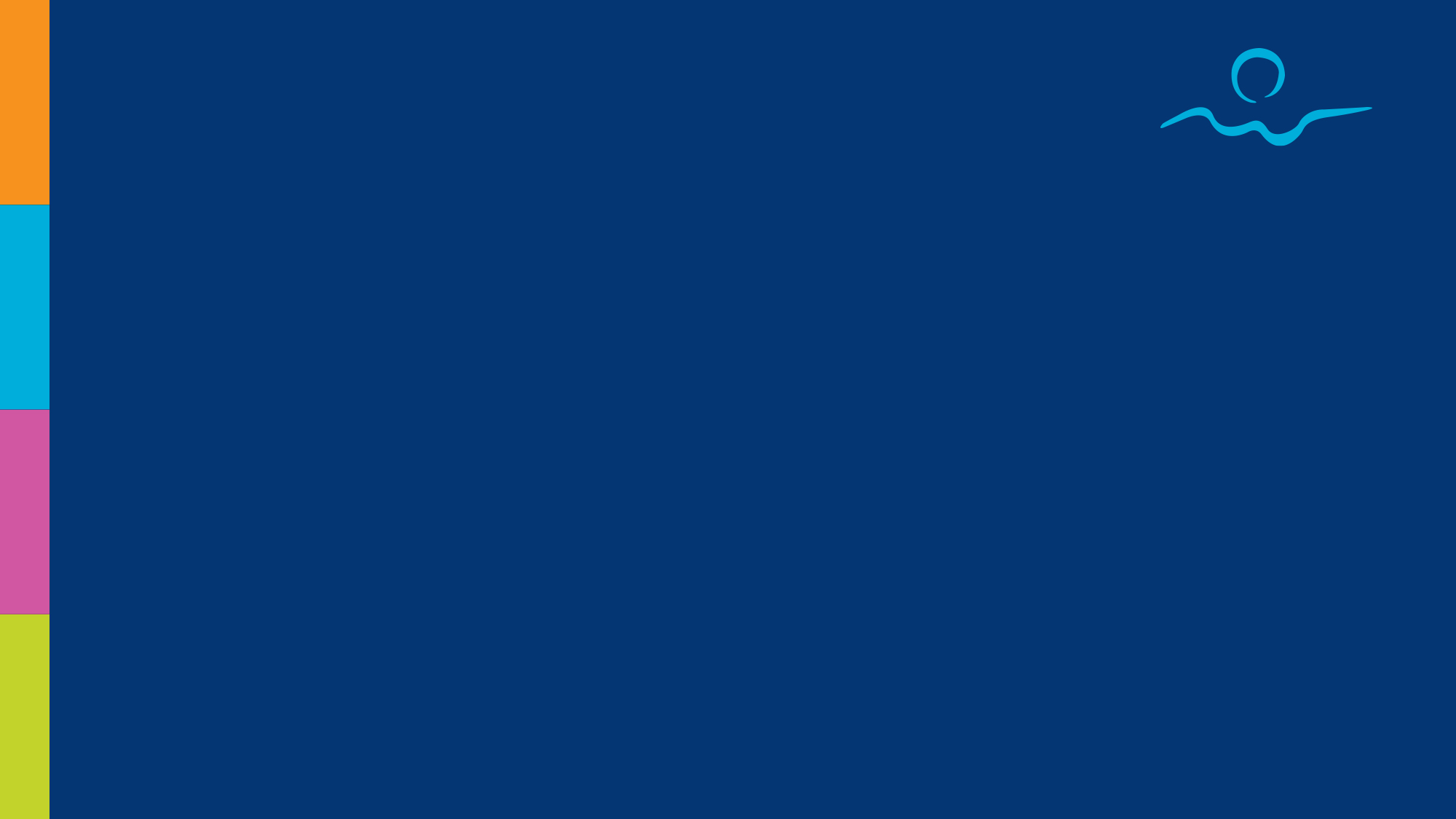 Q&A
What are allowable expenses?  Any expenses necessary to run the program.  

Are client incentives allowable?  Yes

Can funds be used for capacity building?  Yes, but it would be best to discuss with Women’s Fund staff before applying.
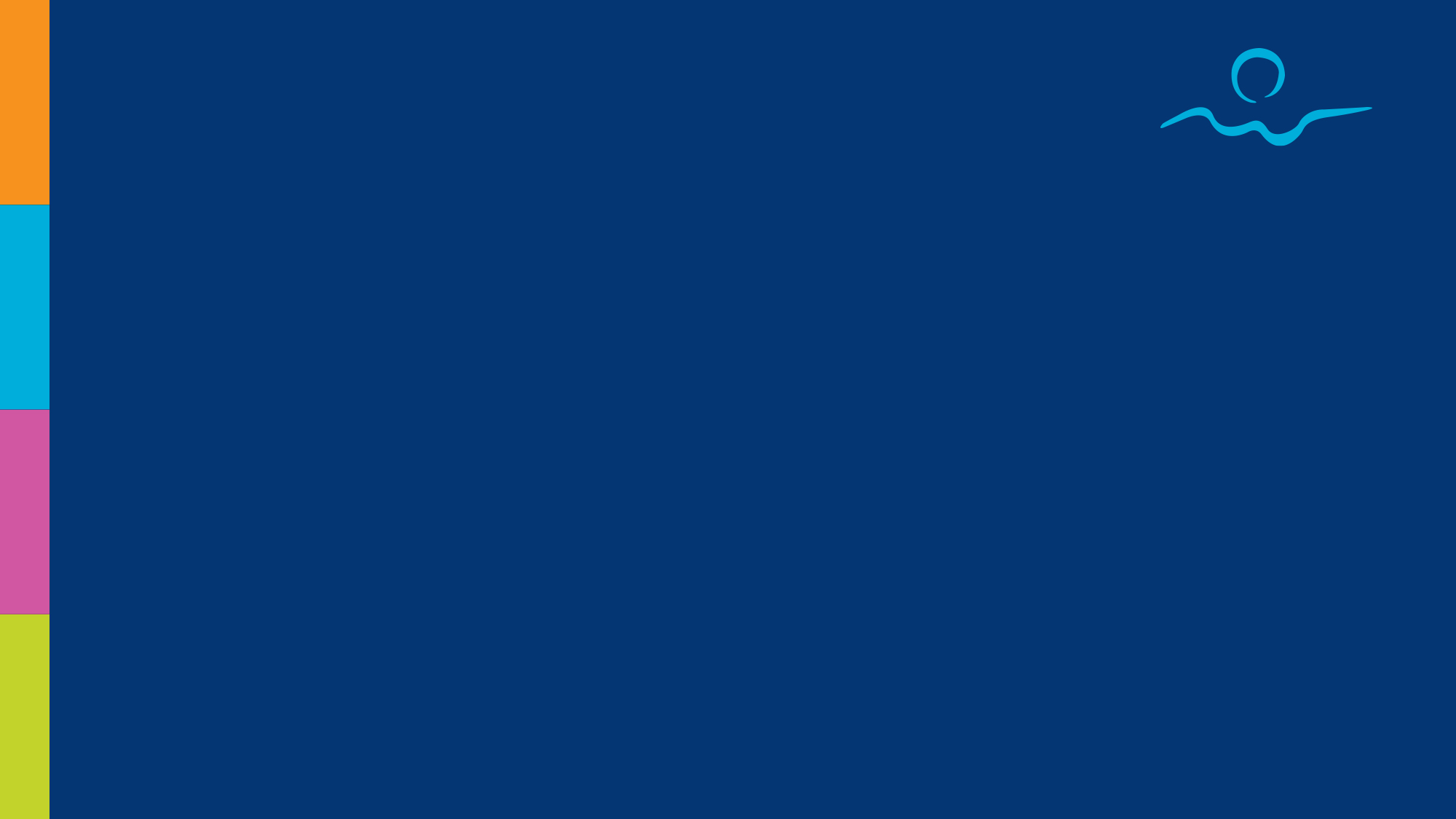 Q&A
Can we apply for more than one program?  You can only submit one application but can include more than one program if they are related.  

Does Women’s Fund provide grants for scholarships?  Contact Women’s Fund staff to discuss before applying.

How many grant rounds will there be in 2025?  One responsive round.  In 2024/25 Women’s Fund provide grants through the Women in Health Collaborative Fund which focused on Black girls’ mental health and reproductive health.
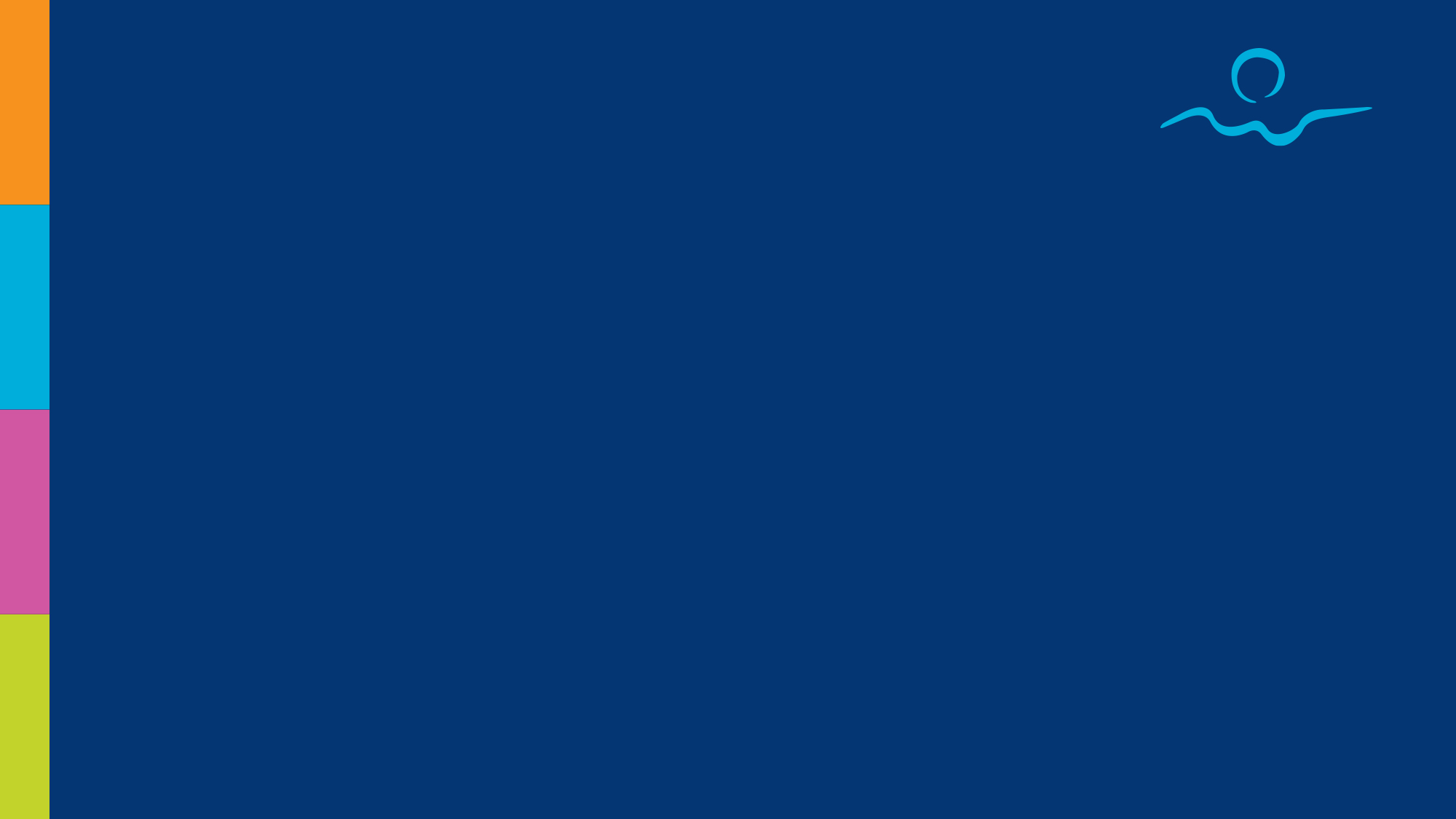 Q&A
If a previous application was declined, can I still apply?  Yes. 

What outcomes is Women’s Fund seeking?  You will tell us how you define success.  However, listing specific quantitative or qualitative outcomes will make your application stronger.   

Does Women’s Fund have a minimum requirement of women/girls served who are people of color?  No, but the women/girls to be served should be representative of the community.
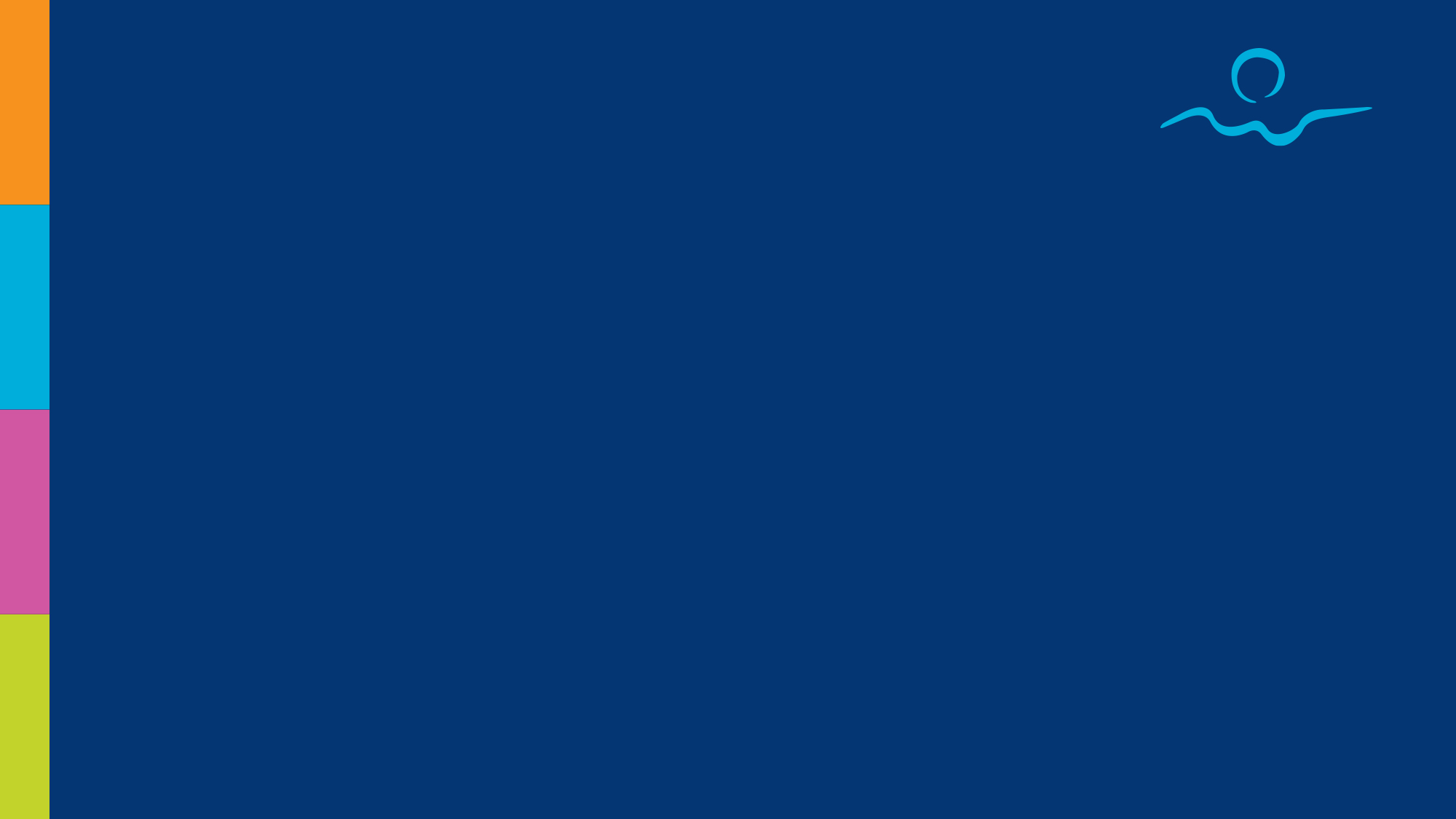 Q&A
Does Women’s Fund have a minimum requirement of board members who are people of color?  No, but board composition should be representative of the community and the women/girls served.   

Can I make a presentation?   No, but you can upload a 2-minute video in your application. 

Who will review applications?  Staff will do first review, then Grants Committee will review and make funding recommendations to Advisory Board.
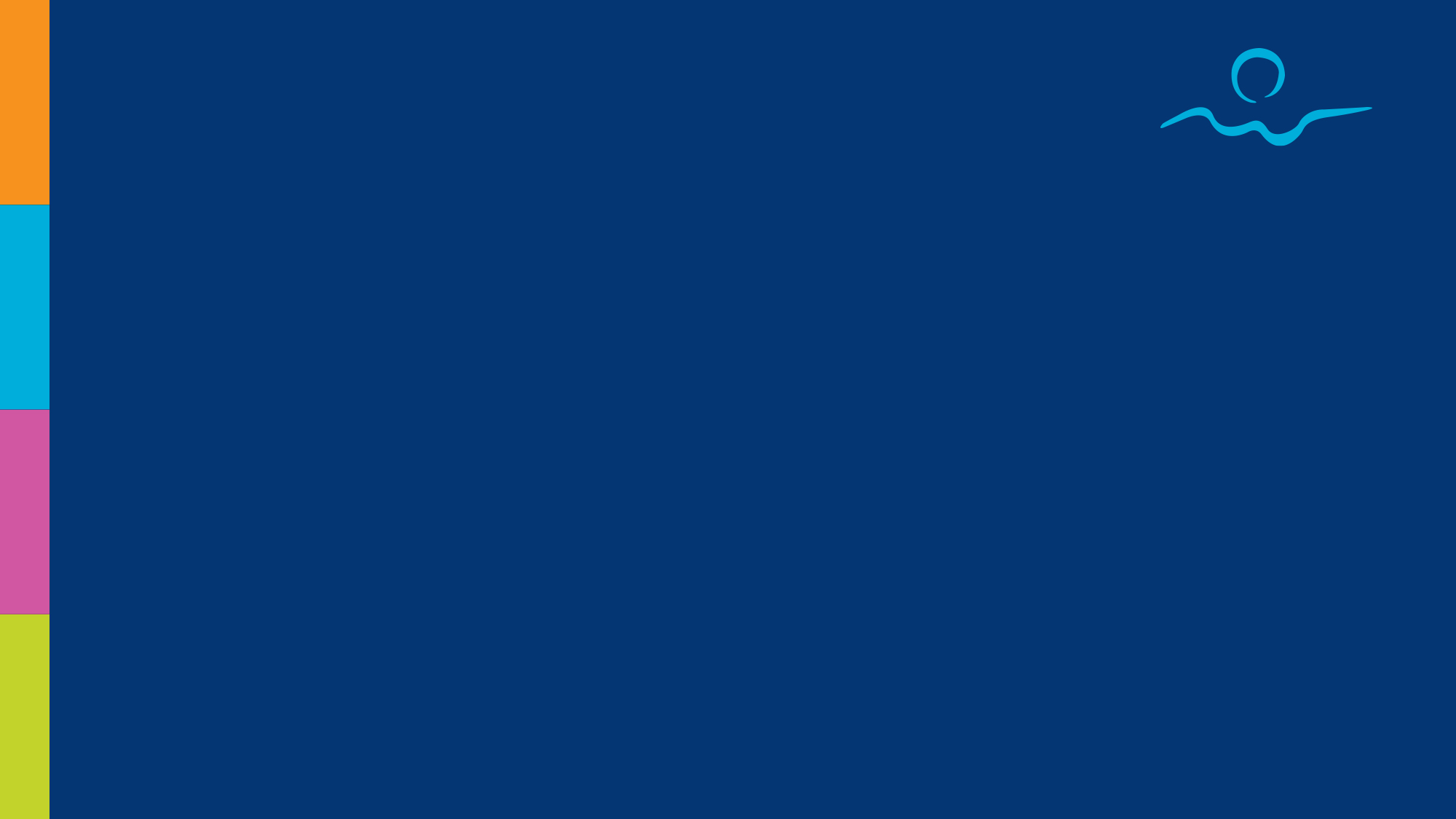 Q&A
Is this a reimbursable grant?  No – the full grant amount will be paid in early October 2025.

Is it necessary for us to raise matching funds?  No

Can we apply for a multi-year grant?  No – the grant period is only one year.

Can we submit a capital request?  Contact Julie about this.
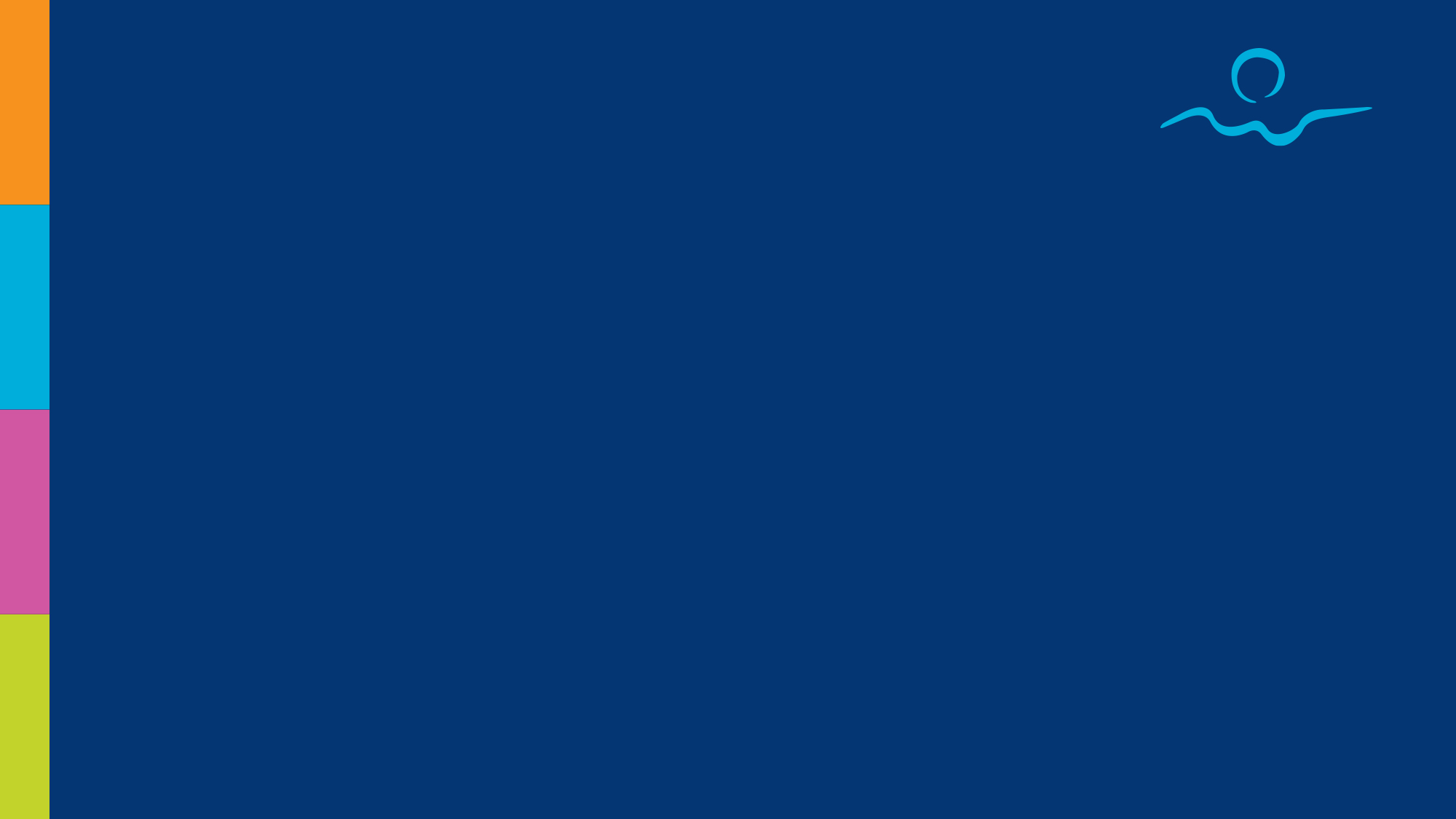 Q&A
Additional Questions?
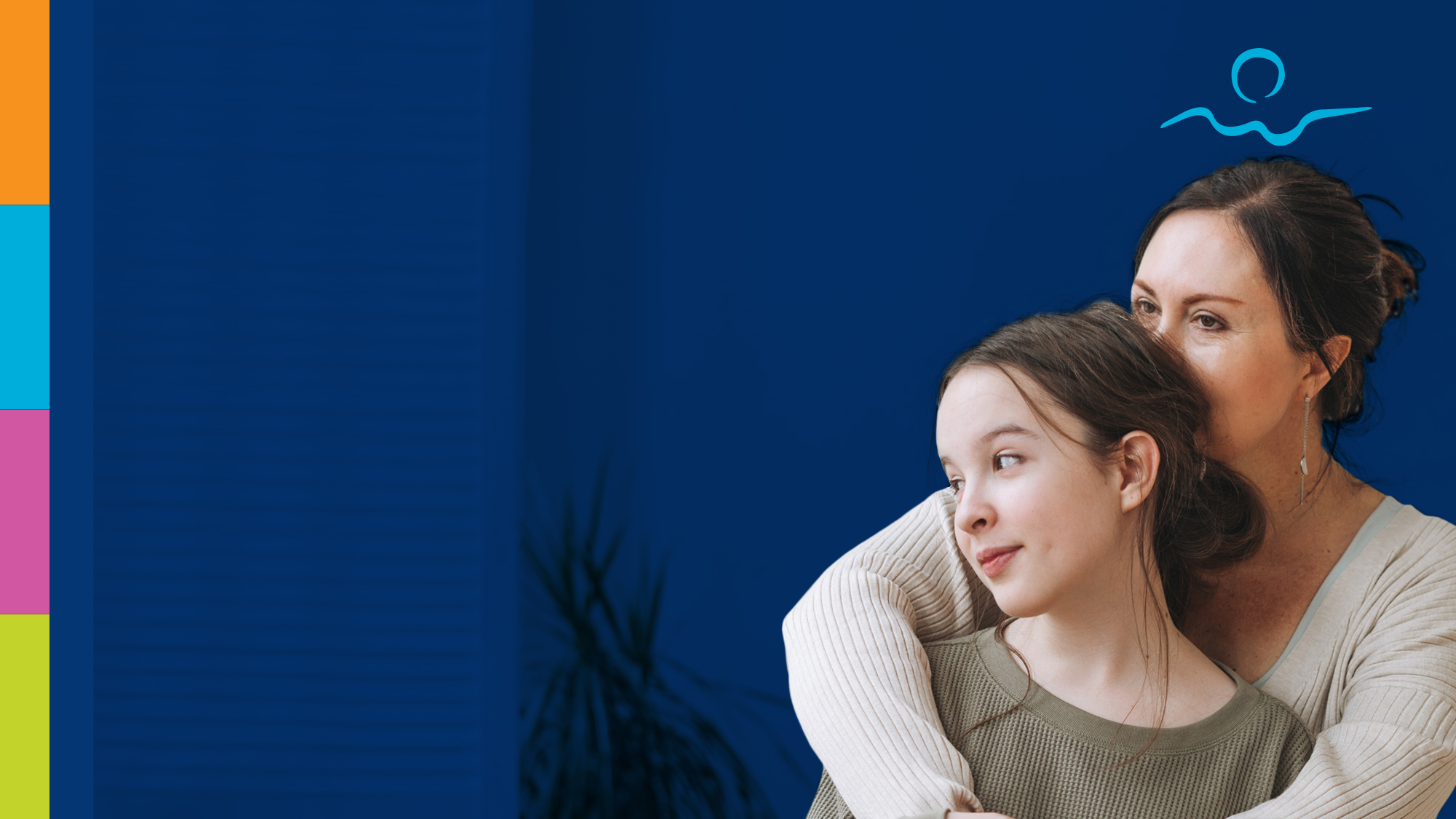 Women’s Fund Updates
State of Women in Central Indiana Report 
Move toward advocacy
Power of Women – November 6, 2025
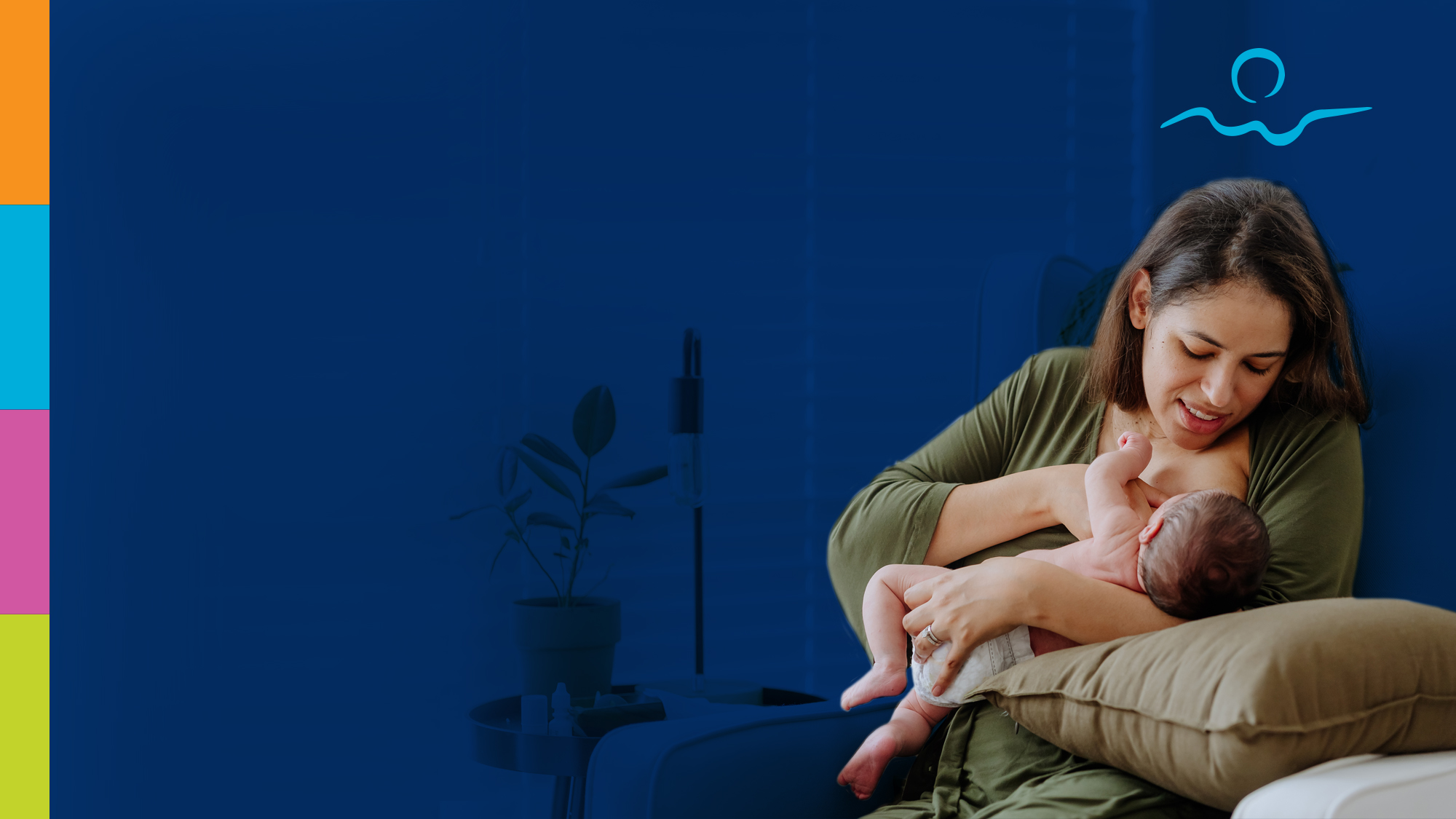 Thank you for your work with women and girls